Banning Glyphosate as it is a known CarcinogenBy: Holly Hunchel, Tiffany Kimble, Angelia Liming, Angel McCain, Rebecca McGowan
Banning Glyphosate as it is a known Carcinogen
Introduction
What is Glyphosate?
Glyphosate is more commonly known as Roundup
Most significant chemical in modern agriculture. (Szekacs and Darvas, 2012)
First created to descale mineral deposits from plumbing pipes, boilers and heaters. 
Monsanto then patented as an herbicide and was released in 1970s.

Roundup ready crops
Genetically engineered crops that resist herbicide
“terminator seeds”
Introduction
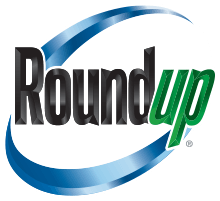 [Speaker Notes: Glyphosate – What Is It?
Glyphosate, more commonly known as Roundup, is the most widely used herbicide in the world.  In 2007, the United States alone used 85,000 tons and, according to Szekacs & Darvas (2012), has been called the most significant chemical in modern agriculture.  It was first created for use as a descaling agent to clean mineral deposits from plumbing pipes, boilers, and heaters.  The Monsanto Company later acquired the rights and glyphosate was then patented as an herbicide and released in the 1970s.  It serves as a broad-spectrum herbicide.  This means that it spreads throughout the entire plant, from the leaves to the roots.  
 
In 1996, crops began to be genetically engineered in order to resist glyphosate, thus enabling farmers to kill weeds without harming their crops.  These herbicide resistant plants absorb glyphosate via direct application and from soil, meaning that it cannot be washed off before consumption (Campbell, 2015).  These crops were originally intended to help farmers control weeds.  The plants are resistant to glyphosate, allowing it to be sprayed over fields and target only the unwanted weeds instead of the crops.  These genetically engineered seeds are commonly known as “terminator seeds” because the crops grown from these seeds are sterile, meaning farmers cannot reuse them.]
Banning Glyphosate as it is a known Carcinogen
Policy Issue
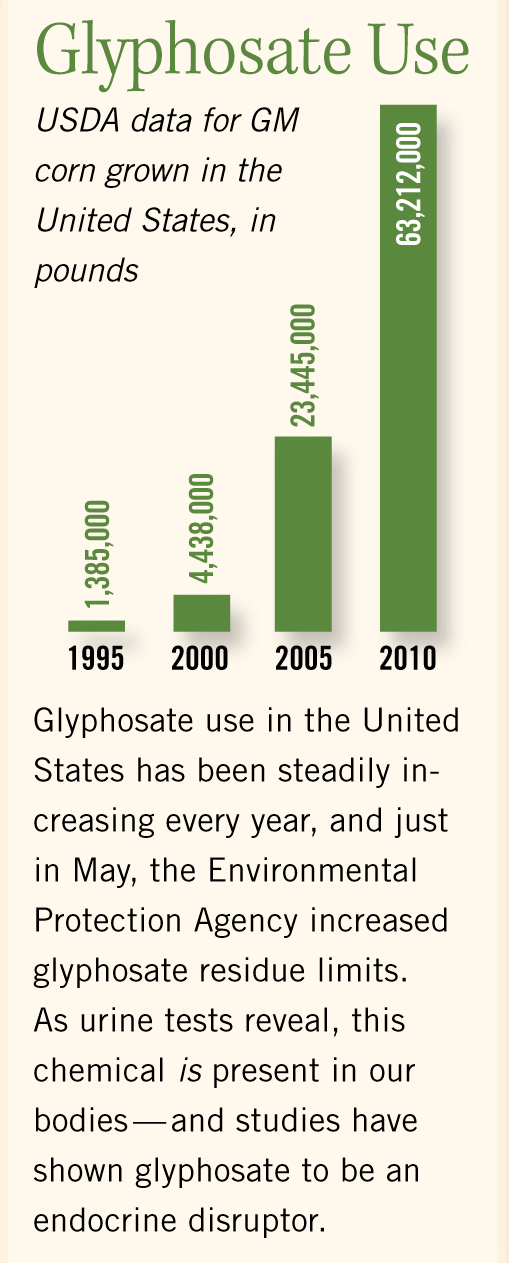 Public Health Concern
Genotoxic effects (Koller et al., 2012)
Inhalation – DNA damage
World Health Organization (WHO) 
probably carcinogenic
Endocrine disruption, cancer formation, miscarriages, birth defects, disruption of human sex hormones
Affects bacterial composition of soil = altered soil biology (Stonebrook, 2013)
Policy issue and why change is important
Protect lives of farmers and Americans
Must begin to recognize the negative effects
Policy Issue
[Speaker Notes: Why are Glyphosates a Public Health Concern?
Although glyphosate presents a clear advantage to farmers, what does its use mean to consumers?  Koller et al (2012), demonstrated genotoxic effects after short exposures to glyphosate, even when diluted 450 times greater than current agriculture uses.  Inhalation can cause DNA damage in exposed farmers.  In fact, in March of 2015, the World Health Organization (WHO) classified glyphosates as “probably carcinogenic.”  It has been linked to endocrine disruption, cancer formation, miscarriages and birth defects, and disruption of human sex hormones resulting in serious health concerns.  Additionally, it has been demonstrated to affect the bacterial composition of soil, resulting in an altered soil biology that includes changes in nutrient availability and an immobilization of manganese which is an essential plant micronutrient (Stonebrook, 2013).
 
Why are Changes Important?
Despite the clear link between glyphosate usage and negative health outcomes, the product continues to be utilized today.   In order to protect not only our farmland and future crops, indeed the lives of Americans, we must begin to recognize the negative affects glyphosate poses and advocate for immediate product regulation or even discontinuation.]
Banning Glyphosate as it is a known Carcinogen
Government Response
United States: 
Environmental Protection Agency (EPA)
1993 - non-carcinogenic.  
2015 - review initiated
2016 - reported: likely non carcinogenic 
United States Department of Agriculture (USDA)
2011 - 90% of crops tested positive for glyphosate.  
March 24, 2017 - USDA announced that it would not test foods for this chemical.  (Cook-Shultz, 2017a)
March 29, 2017 – USDA quietly announced that it would begin testing crops (Food Democracy Now, 2017)
California:
2017 – added glyphosate to “California Proposition 65” list of carcinogens.
Monsanto filed a lawsuit to prevent such a listing.  Lawsuit was later dismissed (Cook-Shultz, 2017b)
What needs to be done:
Approach United States Public Interest Research Group (U.S. PIRG) – group that has the health and safety of individuals in mind (U.S. PIRG, 2017).
Advocate to the EPA and USDA.
Lobby at the state and national level.
Government Response
[Speaker Notes: The government’s response in the United States to this problem in the past have been the following:
The EPA in 1993 considered glyphosate as non-carcinogenic.  In 2015, the governmental agency initiated a review and in 2016 it reported that it is likely non-carcinogenic.  
The United States Department of Agriculture in 2011 discovered through rigorous tests that over 90% of crops tested positive for glyphosate.  March of this year, the agency announced that it would not tests foods for this chemical.  Then in couple of days the USDA quietly announced they would start testing foods for glyphosate.  
The state of California added glyphosate as a carcinogen to the California Proposition 65.  This proposition is a list of toxic substances that may cause cancer and birth defects and to reduce exposure to these chemicals.  Once on this list, companies are required to place a warning label on their products.  Monsanto, in response to this, filed a lawsuit and was later dismissed.  

So what do we need to do:
Approach US PIRG which is a group that researches and uncovers facts.  This entity stands up to powerful groups when the health and safety of individuals are at risk.  
Advocate to the EPA and USDA and argue to allow testing of foods.
Lobby at both the state and national level to ban the use of Roundup.  Beginning at the state level and gain their support will be necessary to lobby at the national level.]
Banning Glyphosate as it is a known Carcinogen
Assessment
Strategies to influence health care services
Encourage citizens to visit the U.S. PIRG website.  Sign the website petition
Utilize social media, i.e. Facebook
Lobby to politicians to ban glyphosate
Demand governmental action as the health and safety of US citizens are at risk
World Health Organization (WHO) announced a link between cancer and this herbicide (Cressey, 2015).
Assessment
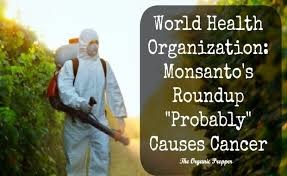 Adl, 2015
[Speaker Notes: Policy-making strategies can be used to influence health care services and governmental agencies.  These strategies help to gain the attention of politician’s and other large groups.  Such strategies include:
Sign the website petition found on the US PIRG website.  
Use of social media and like/favor/join such groups that support the ban of glyphosate until further evidence proves whether it is or not carcinogenic.  The more likes and the more support for this group, the likelihood that politicians will see the concern and will gain attention at the legislative level.  
Also lobby to politicians at both the state and national level.  The more we fight and argue that citizens health and lives are at risk, the more these politician’s will listen. Another argument that can be presented is that the World Health Organization even announced in 2015 a link between cancer and glyphosate.  Presenting this point is a strategy to gain the attention of legislature.  This danger and threat to society is an attention grabber.]
Banning Glyphosate as it is a known Carcinogen

Proposed Bill

-Efforts to pass the banning of glyphosate will begin at the state level 

-Aims to prohibit aerial as well as ground application of glyphosate to crops

-This bill is supported by the WHO’s recent recognition that glyphosate is a known carcinogen (Cressey, 2015)

-Crops, waterways as well as the air supply can be protected from the harmful effects of glyphosate

-Also includes the addition of glyphosate as a known carcinogen in efforts to protect the  public and create awareness (Broughton, 2017)
Proposed Bill
[Speaker Notes: Proposed Bill at the State Level 
The proposed bill aims to prohibit the aerial application of glyphosate to crops as well as ground application at the state level as the chemical has been classified as a known carcinogen by the WHO (Cressey, 2015).  This limits the exposure of glyphosate and protects citizens from the harmful effects of the chemical and helps to eliminate contamination of crops, waterways and the air supply.  This bill would also include the labeling of glyphosate as a known carcinogen making consumers aware that it is a chemical that has the potential to cause cancer (Broughton, 2017).]
Banning Glyphosate as it is a known Carcinogen
Advocacy
What can Nurses Do?

Stop being reactive and be proactive
Socio-environmental approach
Strategies to decrease the exposure
Educate workers of the signs and symptoms (Cezar-Vaz, Bonow, Mello & Santos, 2016)
Policy Issue
[Speaker Notes: What can Nurses Do?
Within the nursing profession, we must stop being only reactive.  Although it is vital to know how to care for patients who have been negatively affected by the use of glyphosate, it is also vital to be proactive.  We must begin to take a socio-environmental approach to human and public health.  This entails understanding the association of the chemical used and the development that it has on the health of the rural workers, work environment, and nature.  There is a strongly documented link to disorders of multiple systems, including gastric, mental, circulatory, respiratory, and dermatological systems.   Rural workers who apply pesticides are at the highest risk, along with those who work with the crops directly after harvesting.  Understanding the relationship between pesticide use and the rural labor workforce enables us to provide these patients and employers with strategies to decrease exposure, such as personal protection equipment (PPE) and rigorous hand washing.  By communicating the risk factors associated with the use of glyphosate, nurses can begin to teach rural workers how to identify signs and symptoms of health disorders associated with pesticides.  This can result in quicker identification and treatment (Cezar-Vaz, Bonow, Mello & Santos, 2016).]
Banning Glyphosate as it is a known Carcinogen
Implementation
-Monsanto is a chemical giant and litigation against them should not be taken lightly (Broughton, 2017)
-Monsanto has deep political ties, making advocacy against them a crucial step in changing legislation (Broughton, 2017)
-Advocacy efforts 
Best done through educating the public
Social media outlets
Local Environmental Groups
Partnering with Legislators
Involvement with professional nursing organizations
”March Against Monsanto” was successful in gaining global recognition in the fight against Monsanto through protesting
-Comparisons can be made to California’s law requiring glyphosate be labeled as a known carcinogen (Cook-Schultz, 2017)
-When consumers make informed decisions and stop the support for glyphosate use, companies will have to adapt to consumers’ demands resulting in a new approach to food delivery 
-Must consider the effects this proposed bill could have on farmers
State-wide campaign must be implemented to urge consumers to buy local
Town hall meetings as well as collaboration with farm bureaus would be essential in implantation of the new program
Implementation
[Speaker Notes: Implementation
The bill would be proposed at the state level due to difficulties other organizations and legislation has faced when dealing with the chemical giant, Monsanto.  Monsanto has deep political ties as Michael Taylor, previous lawyer employed by the company, went on to work for the Food and Drug Administration (FDA), writing policies involving genetic modification and then returned to Monsanto in the capacity of vice president.  This example, as well as many others involving Monsanto, the EPA, and the FDA makes legal action challenging but not impossible (Broughton, 2017).  Litigation against Monsanto should not be taken lightly as they are in control of most of the U.S.’s food supply.   The first step in proposing a bill of this capacity is gaining advocacy which is best done through education.   One can go about creating advocates for this important cause through social media outlets, local environmental groups, partnering with legislators as well as professional nursing organizations.  A large protest in 2015, known as the March Against Monsanto was successful in joining people from across the globe to voice their opposition to Monsanto.  Comparisons can be made to California’s process when they enacted Proposition 65 which requires the labeling of glyphosate as a known carcinogen (Cook-Schultz, 2017). 

Proving that the banning of this toxic substance would benefit many is just the beginning of the fight against Monsanto.    When consumers are educated and aware of the substances they are eating, they are able to make informed decisions about their food choices which would likely result in a decrease in the sale of foods that are affected by glyphosate.  When there is a decrease in the demand for these foods, companies will have to adapt to what consumers demand, thus changing their approach to food delivery to the public.  More than likely, the labeling piece of the bill would pass before the banning of the substance due to efforts at the local level, simply because there is much to consider including the importation of foods from other states as well as other countries which could be affected by the toxic spray.  Implementing a ban at the state level affects many farmers who could potentially have profit loss and limits their herbicide choices.  A huge state-wide campaign would have to be generated urging the public to buy local crops grown within the state to assuring safety from glyphosate.  Working in conjunction with farm bureaus across the state as well as conducting town hall meetings would be essential steps in the implementation of the new program.]
Banning Glyphosate as it is a known Carcinogen
Summary
Glyphosate is one of those chemicals that can benefit us in multiple ways, but can also be harmful if used inappropriately in our environment. 
Positive uses such as a plumbing and pipe aide and crop assistant it is also known as a carcinogen. 
Carcinogen increases risk for cancer, birth defects, miscarriages, and endocrine problems.
This chemical does not just cause cancer, but it is also the culprit responsible for birth defects, miscarriages and endocrine problems. 
Advocate by approaching the appropriate entities such as, United States Public Interest Research Group (U.S. PIRG), EPA, USDA, as well as other influential interests groups. 
The public must be notified and educated
Summary
[Speaker Notes: Summary
Glyphosate is one of those chemicals that can benefit us in multiple ways, but can also be harmful if used inappropriately in our environment.  Although glyphosate has its positive uses such as a plumbing and pipe aide and crop assistant it is also known as a carcinogen.  Carcinogen’s are known for being cancer causing agents in tissues and organs.  This chemical does not just cause cancer, but it is also the culprit responsible for birth defects, miscarriages and endocrine problems.  Having the possibility of being harmful should indeed be reason enough for more actions to be taken concerning this chemical.  A positive start would be to advocate by approaching the appropriate entities such as, United States Public Interest Research Group (U.S. PIRG), EPA, USDA, as well as other influential interests groups.  The public has a right to choose what chemicals are used in their environment.]
Banning Glyphosate as it is a known Carcinogen
Credits
References

Adl, C. (2015). Farmers in Bermuda back decision to ban Monsanto’s Roundup. Retrieved from http://yournewswire.com/farmers-in-bermuda-back-decision-to-ban-monsantos-roundup/ 
Broughton, A. (2017). Behind a corporate monster: How Monsanto pushes agricultural domination. Retrieved from https://www.nationofchange.org/2017/03/20/behind-corporate-monster-monsanto-pushes-agricultural-domination/
Campbell, A. W. (2015). Glyphosate: Its effects on humans. Natural Solutions, (178), 14-15.
Cezar-Vaz, M. R., Bonow, C. A., Almeida de Mello, M. V., & Santos da Silva, M. R. (2016). Socio-environmental approach in nursing: focusing on rural labor and the use of pesticides. Revista Brasileira De Enfermagem, 69(12), 1114. doi:10.1590/0034-7167-2016-0364
Cook-Shultz, K. (2017a). USDA announces that it won’t test food for Roundup. Retrieved from http://www.banroundupnow.org/news-archive/2017/3/24/usda-announces-that-it-wont-test-food-for-roundup 
Cook-Shultz, K. (2017b). Victory for public health: Monsanto defeated in California Roudup case.  Retrieved from http://www.banroundupnow.org/news-archive/2017/3/13/victory-for-public-health-monsanto-defeated-in-california-roundup-case 
Cressey, D. (2015). Widely used herbicide linked to cancer. Retrieved from https://www.scientificamerican.com/article/widely-used-herbicide-linked-to-cancer/ 
Food Democracy Now. (2017). USDA quietly drops plan to test for Monsanto’s glyphosate weed killer in food.  Retrieved from http://www.fooddemocracynow.org/blog/2017/mar/29-2
Credits
Banning Glyphosate as it is a known Carcinogen
Credits
References

Koller, V. J., Fürhacker, M., Nersesyan, A., Mišík, M., Eisenbauer, M., & Knasmueller, S. (2012). Cytotoxic and DNA-damaging properties of glyphosate and Roundup in human-derived buccal epithelial cells. Archives Of Toxicology, 86(5), 805-813. doi:10.1007/s00204-012-0804-8
Stonebrook, S.  (2013).  The dangers of glyphosate herbicide.  Retrieved from http://www.motherearthnews.com/nature-and-environment/environmental-policy/dangers -of-glyphosate- herbicide-zmgz13onzsto
Szekacs, A & Darvas, B.  (2012). Chapter fourteen: Forty years with glyphosate. In, M. N. Hasaneen, Herbicides – Properties, Synthesis and Control of Weeds. Retrieved from https://www.intechopen.com/books/herbicides-properties-synthesis-and-control-of-weeds/forty-years-with-glyphosate 
U.S. PIRGS. (2017). About U.S. PIRG. Retrieved from http://www.uspirg.org/page/usp/about-us-pirg-0
Credits